Gräser- und Ausfallgetreidebekämpfung
Ausfallgetreide, Windhalm, Trespe, Weidelgras:
* alternativ
0,4 Gallant Super
0,9 Fusilade Max 
0,9 Targa Super
1,0 Panarex
1,75 + 1,75 Focus Aktiv
Agil S* 0,75 l/ha + 
Oleo 1,0 l/ha
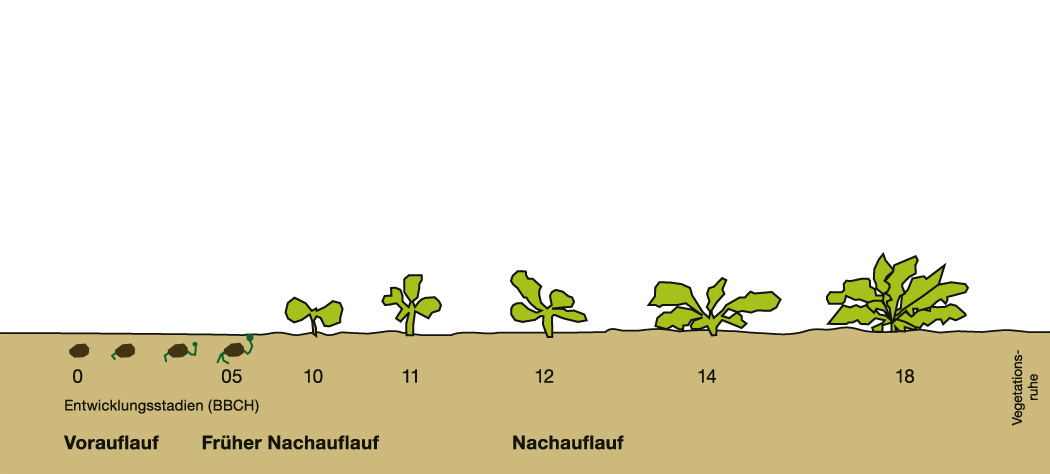 Ackerfuchsschwanz, Ausfallgetreide, Windhalm, Trespe, Weidelgras
bei Resistenz oder starkem Besatz Nachlage erforderlich:
Kerb Flo 1,25 – 1,875 l/ha /
Milestone *** 1,5 l/ha
Focus Ultra 2,5 l/ha + 
Dash 2,5 l/ha
VEGETATIONSRUHE
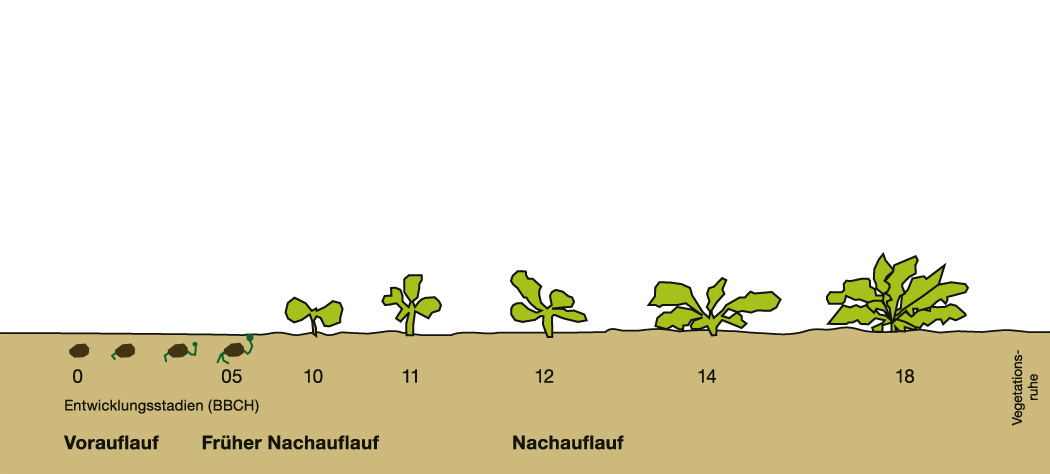 Select 0,5 l/ha + 
Para Sommer 1,0 l/ha**
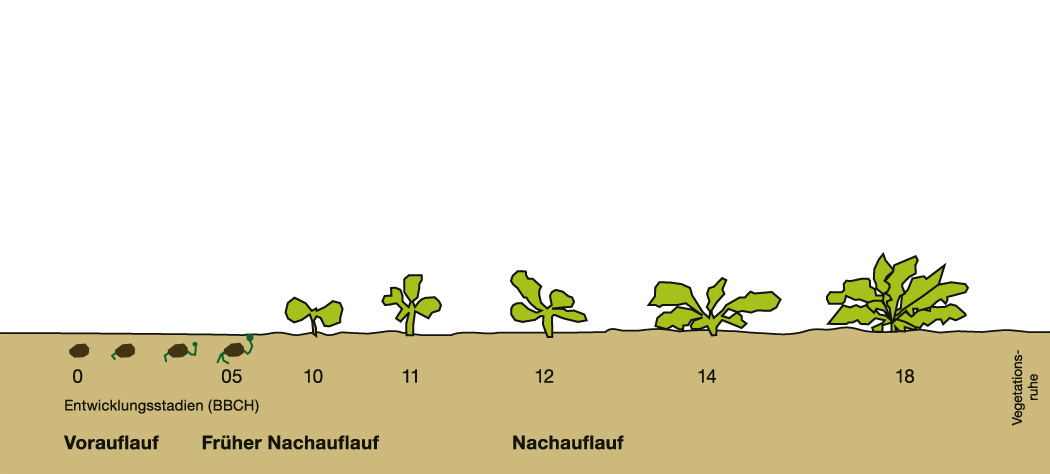 ** bei mittlerem - starkem Besatz mit Ausfallgetreide ist der Zusatz eines FOPs erforderlich; Kein Einsatz mehr ab Mitte Oktober !!
*** nicht möglich nach Vorlage von Runway
1
Acker-Fuchsschwanz-Bekämpfung in WinterrapsStandort: Hannover
Unkrautbekämpfung in Winterraps
Gemeinschaftsprogramm; Standorte: Bremervörde, Nienburg, Northeim
BBCH
VA

10 - 11


13 – 14


14 - 16
Acker-Fuchsschwanz-Bekämpfung in WinterrapsStandort: Hannover
NAH
13-15



NAH